Video 2: Holistic Scoring
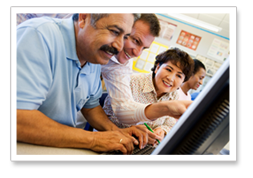 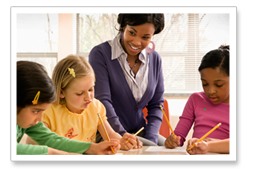 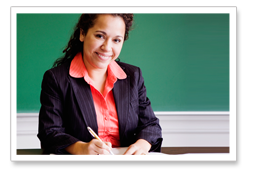 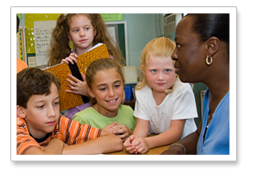 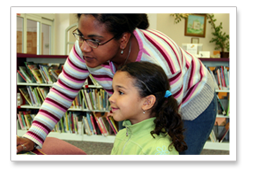 New York State 2013 Grades 3-8 Common Core Mathematics Rubric and Scoring Turnkey Training
[Speaker Notes: The general purpose of the second video is to review the philosophy of holistic scoring.]
Holistic Scoring
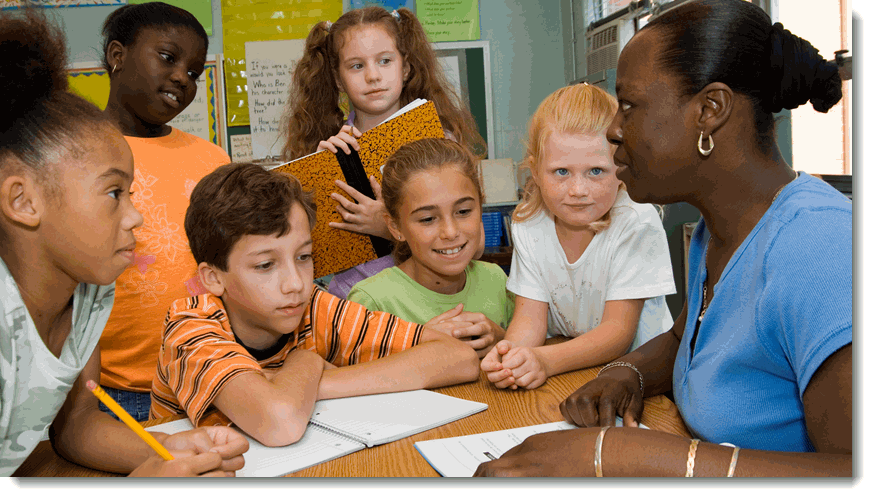 2
[Speaker Notes: As we begin this training session on the philosophy of holistic scoring it is important to note that this information is not new; we have use holistic scoring rubrics in the past to score state math assessments.  

But in order to ensure consistency it is important that anyone scoring student work understands how holistic scoring differs from grading classroom assessments.]
Holistic Scoring
Holistic scoring assigns a single, overall test score for a response as a whole.  
The single score reflects the level of understanding the student demonstrates in the response.
To score holistically, you must look at the entire response, rather than evaluating the parts or individual attributes separately. 
A response may have some attributes of adjacent score points, but you must assign the score that best describes the response as a whole – the “best fit” score.
3
[Speaker Notes: It is important to understand holistic scoring.

Holistic scoring assigns a single score to a response that reflects the overall level of understanding demonstrated. 

 Holistic scoring does not assign points for parts and is not punitive, marking down for each individual error.  

The score assigned to a response indicates the level of understanding demonstrated by that response – thorough, partial, limited or not sufficient for even limited understanding]
Holistic Scoring (Continued)
When scoring holistically:
Read thoroughly to assess the level of understanding demonstrated.
Assign the score that best reflects the level of understanding the response demonstrates. 
Keep in mind that some errors may detract from the level of understanding demonstrated and other errors may not detract.
Compare each response to the rubric and training papers.
4
[Speaker Notes: Read each response thoroughly to assess the level of understanding demonstrated.

Assign the score that best reflects the level of understanding the response demonstrates. 

Keep in mind that some errors may detract from the level of understanding demonstrated and other errors may not detract.

At this point you may be wondering how you know which errors detract from the level of understanding?  To answer this question you need to examine the guide papers. The scoring materials define how student work aligns to each level of the rubric for a specific question.  

When scoring, compare each student response to the guide and practice papers.  The score assigned to the student response is based on the score assigned to the training paper it most closely matches, not on how it compares to the previous response or to your own standards.

Guard against the danger of comparing the ‘current student response’ you are scoring to the ‘previous student response’.  Compare each response to the guide or practice set to determine its score.  Doing otherwise will cause your scoring to drift.]
Scoring versus Grading
Scoring a state test is quite different from grading classroom papers.
Scoring
A response is assessed based on the demonstrated level of understanding and how it compares to the rubric and training papers.
Grading
Individual errors are totaled to determine the grade assigned.
5
[Speaker Notes: Scoring a state test is quite different from grading classroom papers. When scoring holistically, a response is assessed based on the demonstrated level of understanding and how it compares to the rubric and training papers.  When grading classroom papers, individual errors are totaled to determine the percent correct. 

One purpose of grading in the classroom is to provide feedback on areas that need improvement – so a student can work on those areas – as well as identify conceptual strengths.  The purpose of scoring, on the other hand, is to assess a student’s demonstrated level of understanding at a specific point in time.  We will consider to what extent does the student demonstrate understanding of the skill or concept the question is measuring.  This is seen by comparing the student’s response to the guide papers. 

Teachers grading policies differ across the state, but when it comes to scoring the state exam a similar response should be assigned the same score across the state… whether it’s scored in Fredonia, Buffalo, Albany or New York City.]
Scoring versus Grading (Continued)
Remember: You are scoring, not grading.
Set aside your own grading practices while scoring.
Determine scores based only on the work in the student booklet, using state standards—not classroom standards—to score responses accurately, fairly, and consistently.
6
[Speaker Notes: Remembering that you are scoring—not grading—is essential. 

Although you may be experienced in reviewing student work, you need to set aside your own grading practices while scoring. 

Determine scores based only on the work in the student booklet, using state standards – not classroom standards – to score student responses accurately, fairly, and consistently.]
Guarding Against Scoring Biases
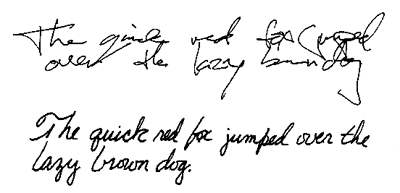 Appearance of response
The quality of the handwriting, the use of cursive or printing, margins, editing marks, cross-outs, and overall neatness are not part of the scoring criteria.
Response Length  
Many factors can contribute to how long or short a response appears to be, including size and style of the handwriting, spacing, or placement on the page. 
As you score, follow the standards of the guide papers and rubric rather than being influenced by the length of the response.
If the response fulfills the requirements defined by the guide for a specific score point, it should receive that score.
7
[Speaker Notes: (Review common biases and ways to guard against them)

It’s important to remember that the quality of the handwriting, the use of cursive or printing, margins, editing marks, cross-outs, and overall neatness are not part of the scoring criteria.

We also should be aware that the response length is not necessarily indicative of a high-quality or low-quality response. 

Many factors can contribute to how long or short a response appears to be, including size and style of the handwriting, spacing, or placement on the page. 

As we score, we need to follow the standards of the guide papers and rubric rather than being influenced by the length of the response.

If the response fulfills the requirements defined by the guide for a specific score point, it should receive that score.]
Guarding Against Scoring Biases (Continued)
Response Organization  
Some responses will seem haphazardly or illogically organized. For many of these responses, however, the necessary work is present and can be followed. Your responsibility is to carefully examine such responses to determine whether the necessary steps and information are included. 
Alternate Approaches
Students may use unique or unusual–yet acceptable–methods to solve mathematical problems. They may use methods not covered in training materials or not familiar to you as a scorer. Be sure to objectively evaluate all approaches based on the scoring standards, and ask your table leader if you have questions.
8
[Speaker Notes: As we go through the guide papers and practice sets, you will notice that there are some papers that really require the scorer to carefully examine the student’s work to figure out where they started and how they worked through the problem.  As you score papers it is your responsibility to carefully examine such responses to determine whether the necessary steps and information are included. 

You may find that some students use methods that are not familiar to you as a scorer.  When a student uses a unique- yet acceptable- method to solve mathematical problems, they should receive the same credit as a student who has used a more traditional approach.  We want to make sure that we objectively evaluate all approaches based on the scoring standards.  Please don’t hesitate to ask your table leader if you have questions about an unusual response.]
Grades 3-8 Mathematics Assessment Scoring Training
Video 1: Instructional Shifts
Video 2: Holistic Scoring
Video 3: Scoring Policies & the Test Development Process
Video 4: Two Point Holistic Rubric
Videos 5-8: Guide Papers and Practice Sets- 2 Point Rubric
Video 9: Three Point Holistic Rubric
Videos 10-13: Guide Papers and Practice Sets- 3 Point Rubric
9
Resources
For questions related to assessment: 
Email your question to: emscassessinfo@mail.nysed.gov
Check for additional information at the following website http://www.p12.nysed.gov/assessment/ei/eigen.html
For questions related to APPR
Email your question to: educatoreval@mail.nysed.gov
Additional information regarding the common core shifts can be found at the following website: 
http://engageny.org/resource/common-core-shifts/
10